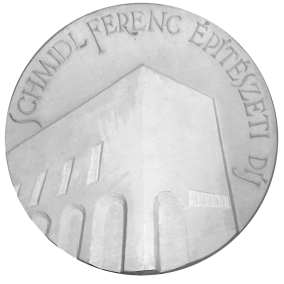 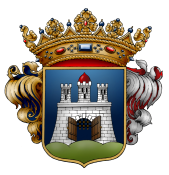 SCHMIDL  FERENC  ÉPÍTÉSZETI  DÍJ    2021.
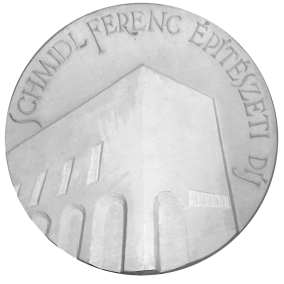 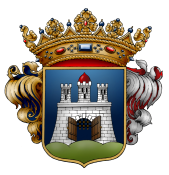 SCHMIDL  FERENC  ÉPÍTÉSZETI  DÍJ    2021.
SZÉKESFEHÉRVÁRI EGYHÁZMEGYEI 
LÁTOGATÓKÖZPONT
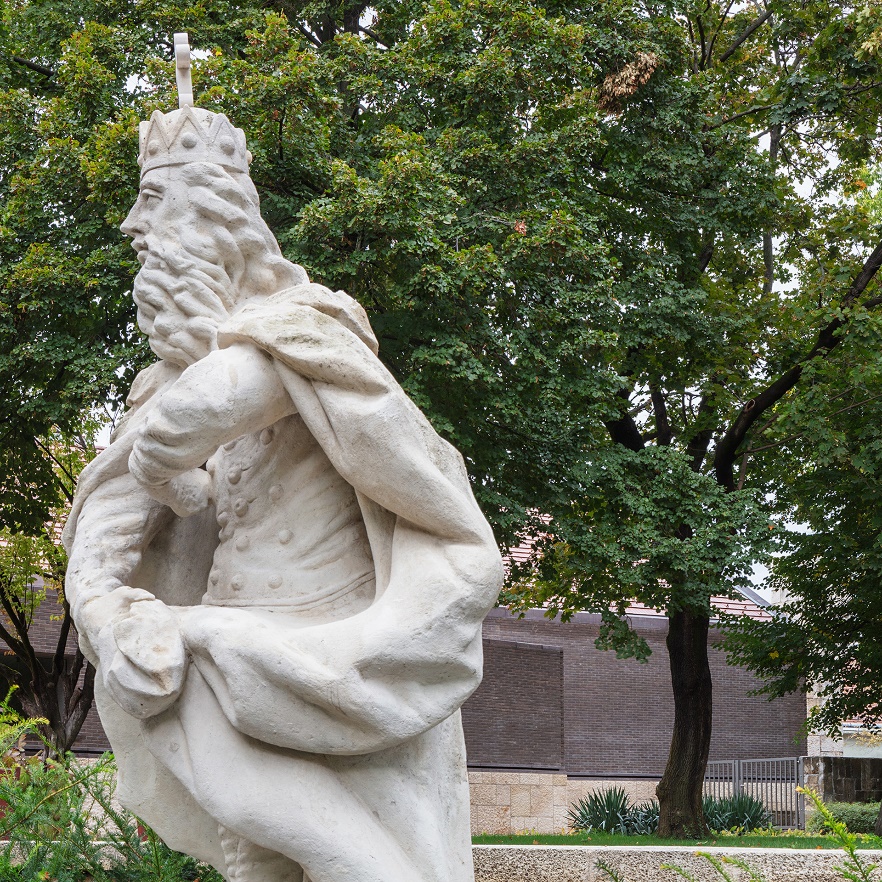 gyűjteményi raktár
Tervező: Robert Gutowski Architects
Fotók: Bujnovszky Tamás
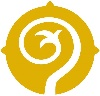 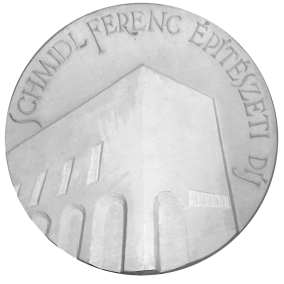 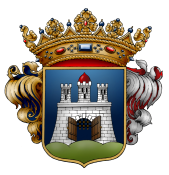 SCHMIDL  FERENC  ÉPÍTÉSZETI  DÍJ    2021.
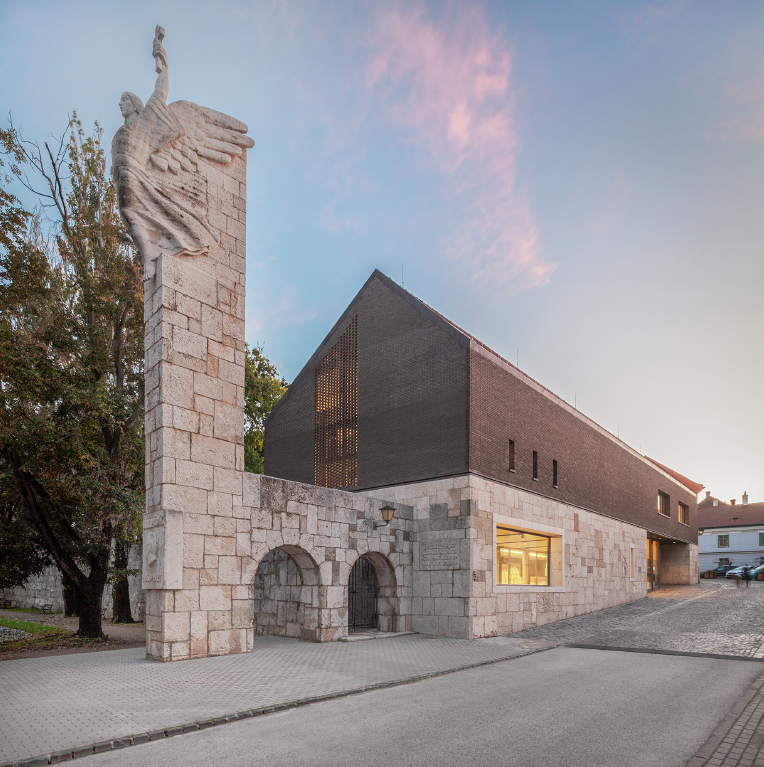 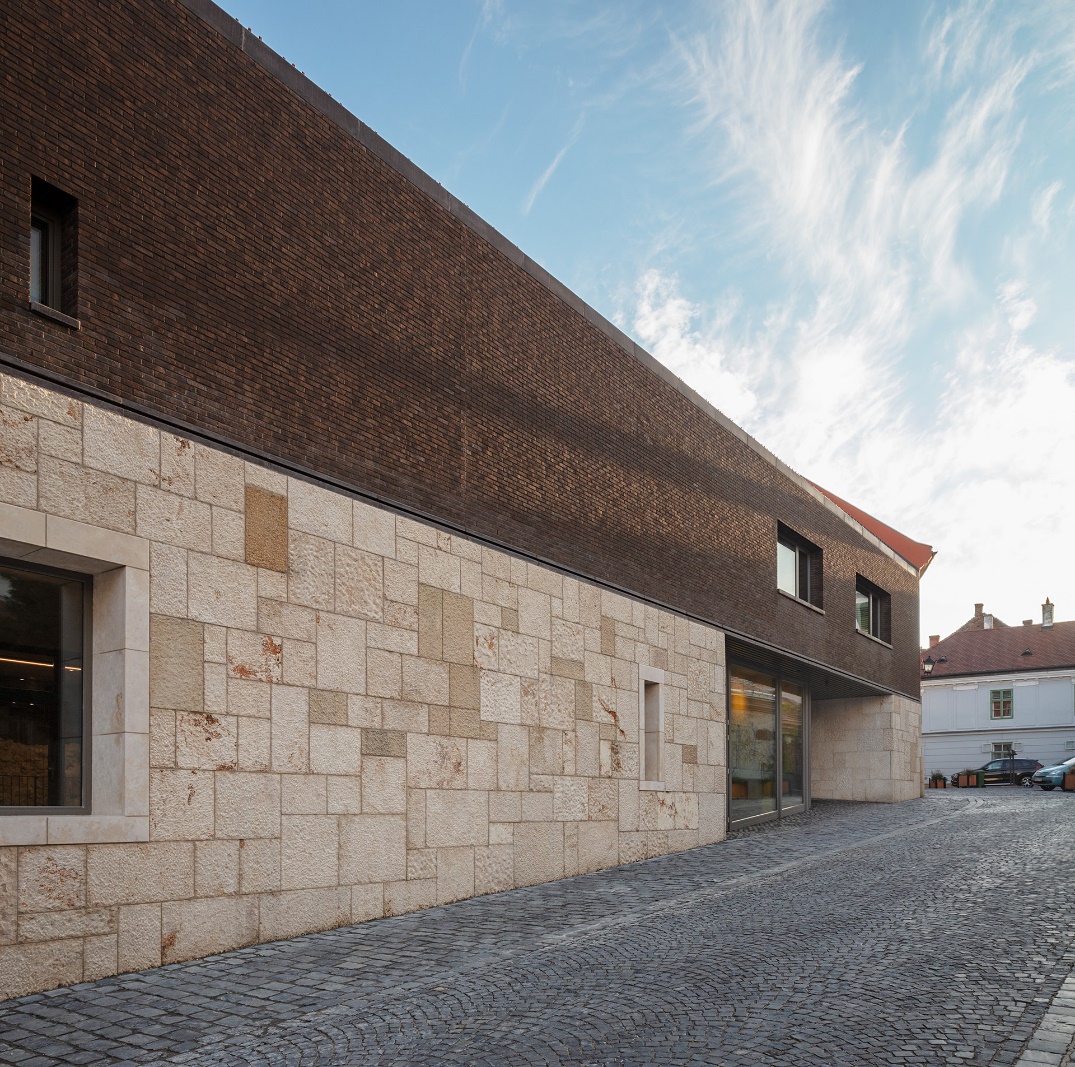 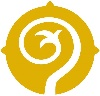 LAKATOS UTCA – VÁRKÖRÚT FELŐL
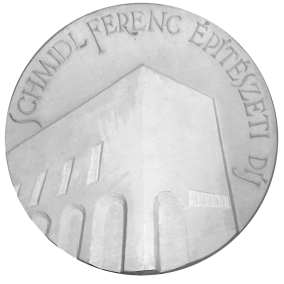 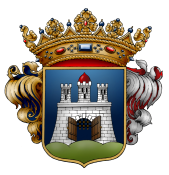 SCHMIDL  FERENC  ÉPÍTÉSZETI  DÍJ    2021.
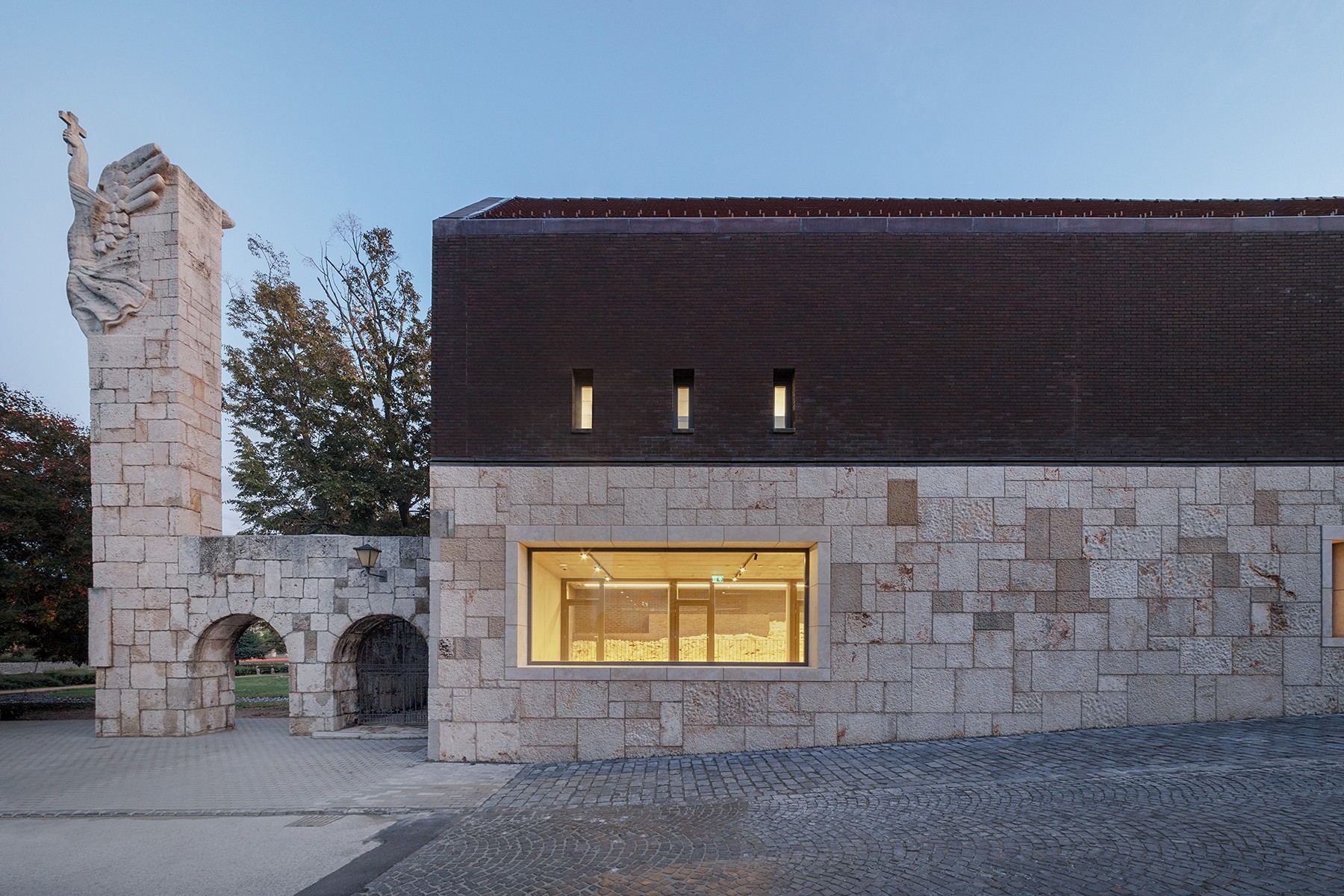 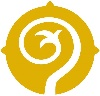 LAKATOS UTCAI HOMLOKZAT
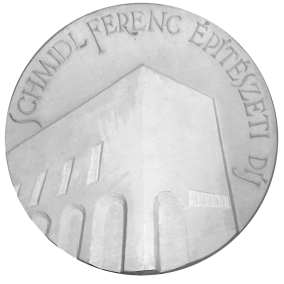 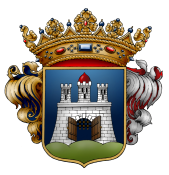 SCHMIDL  FERENC  ÉPÍTÉSZETI  DÍJ    2021.
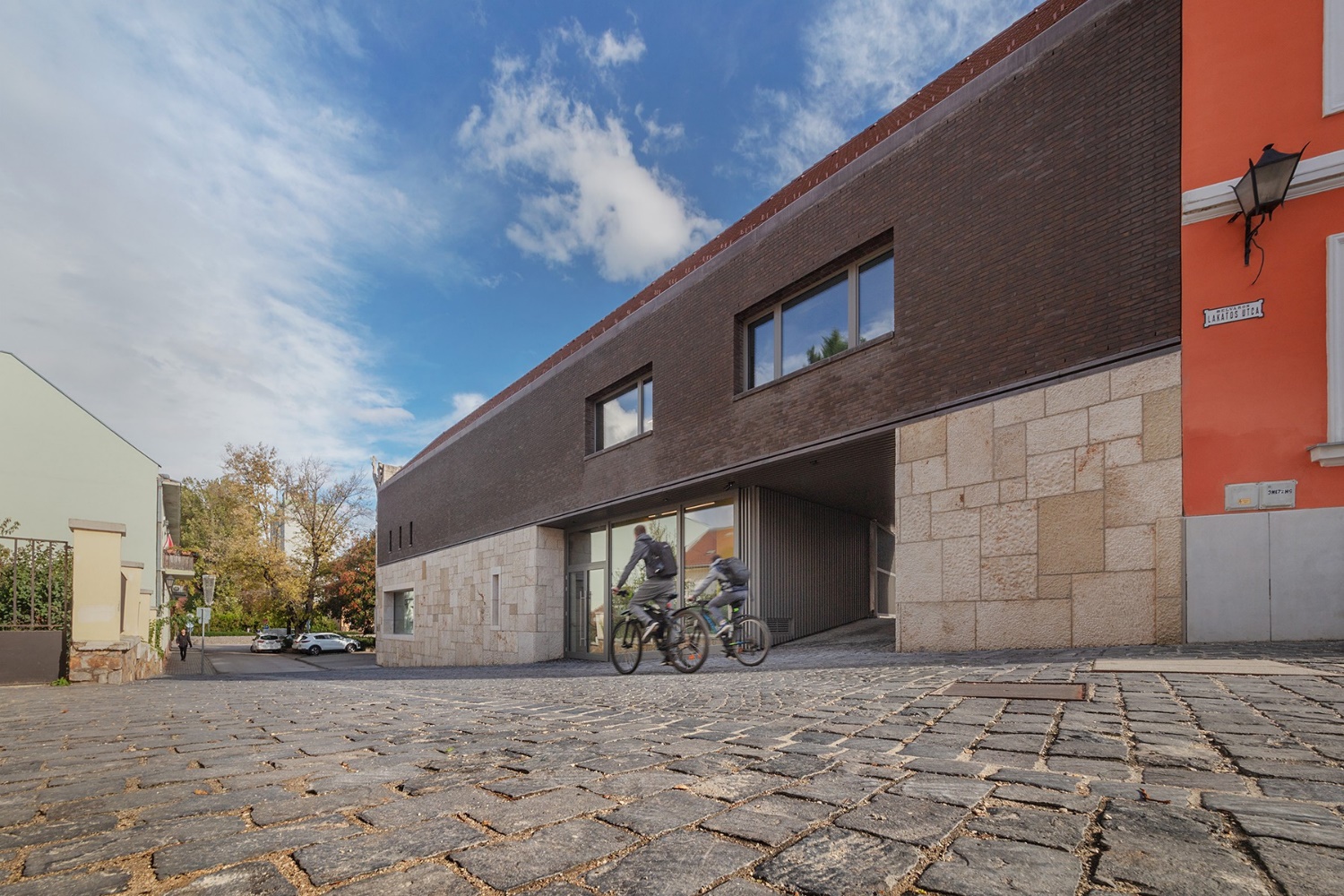 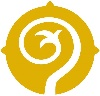 LAKATOS UTCA – BÁSTYA UTCA FELŐL
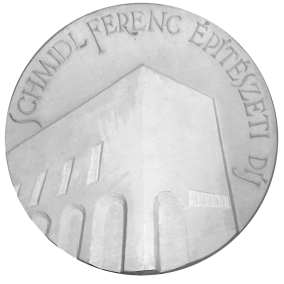 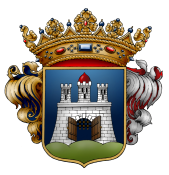 SCHMIDL  FERENC  ÉPÍTÉSZETI  DÍJ    2021.
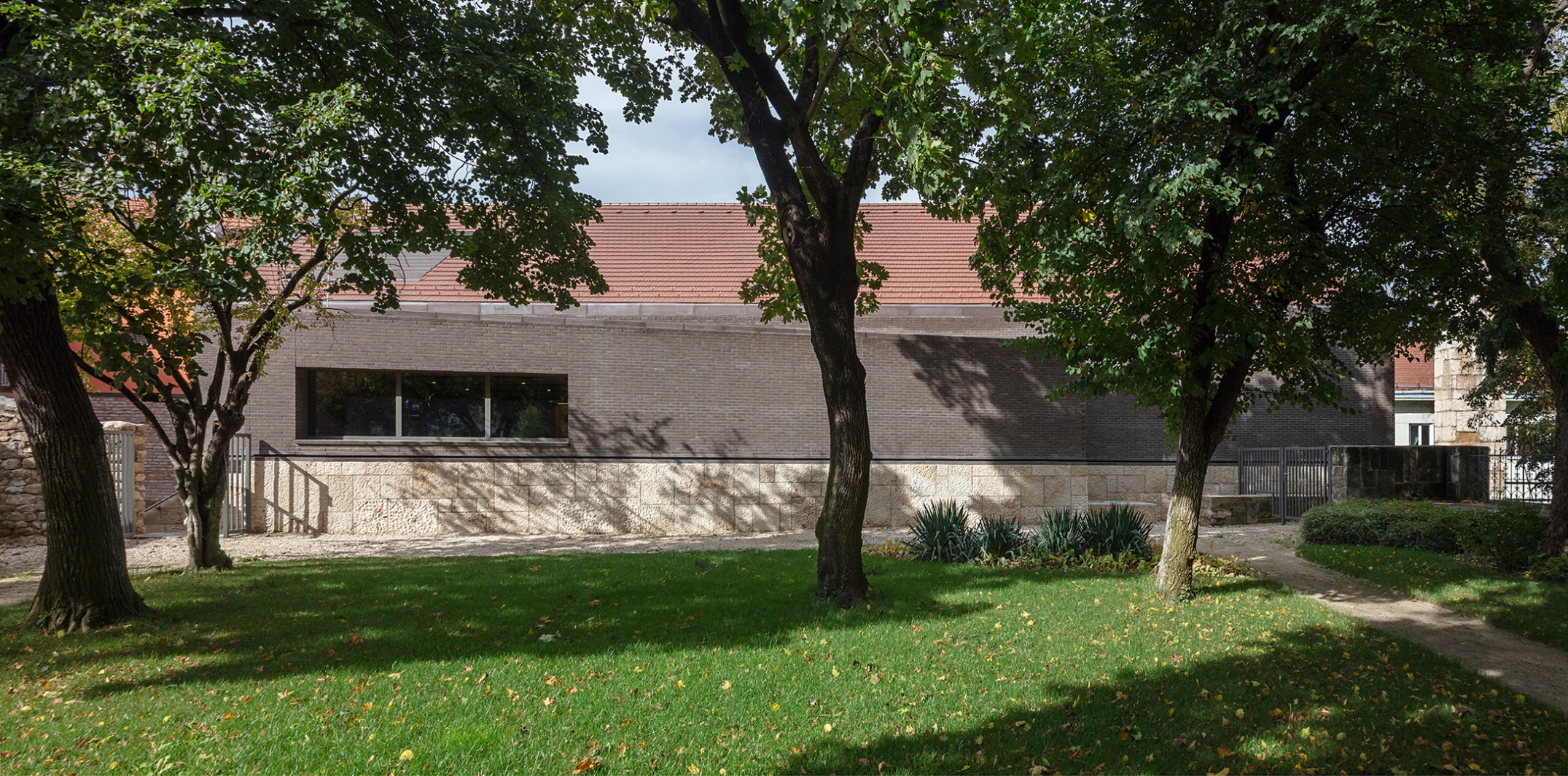 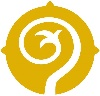 PÜSPÖKI KERT FELŐLI HOMLOKZAT
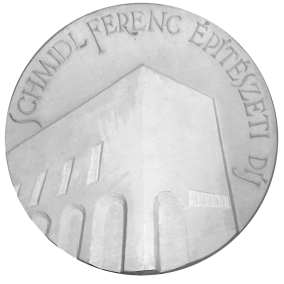 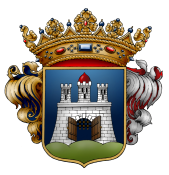 SCHMIDL  FERENC  ÉPÍTÉSZETI  DÍJ    2021.
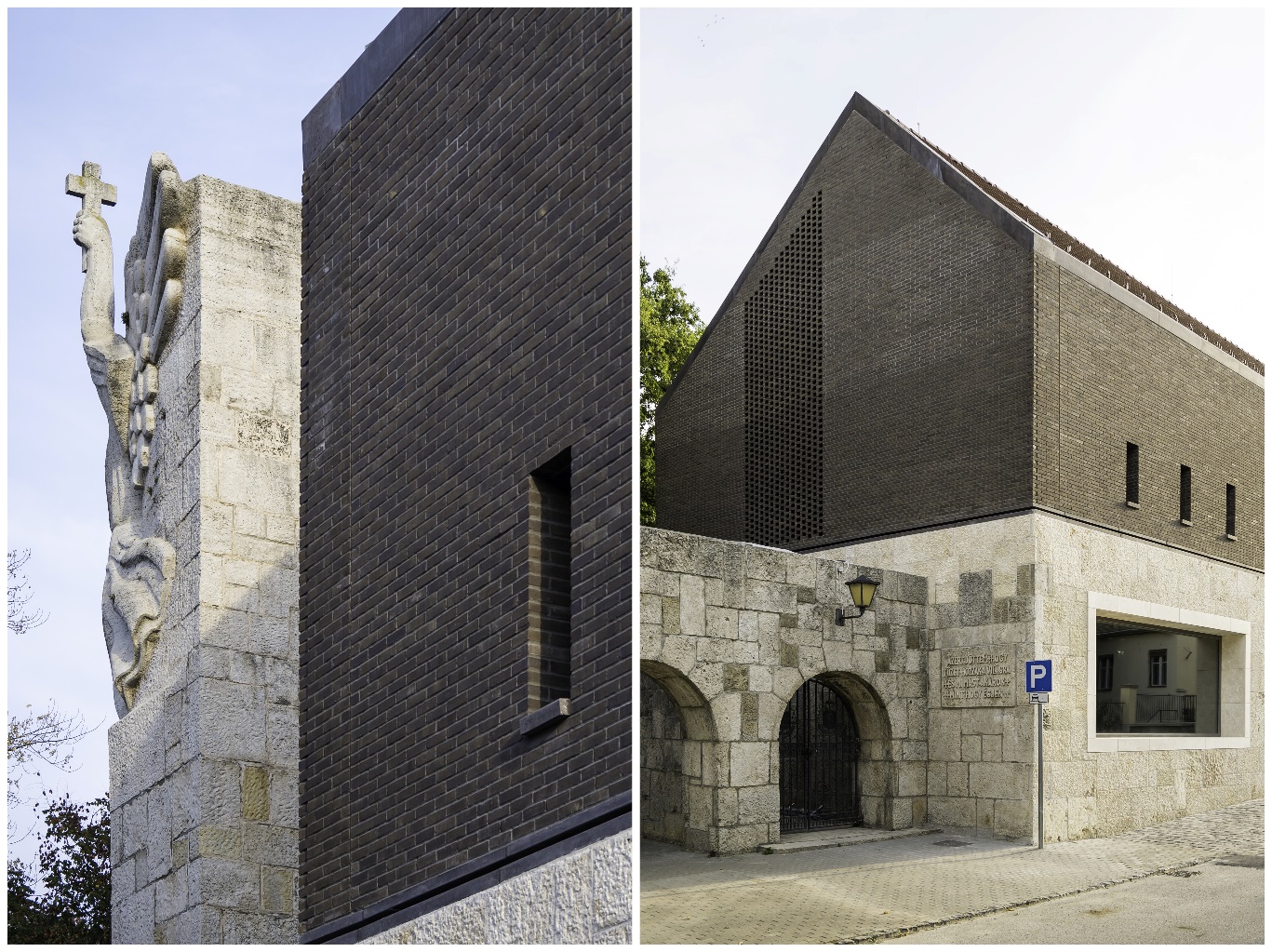 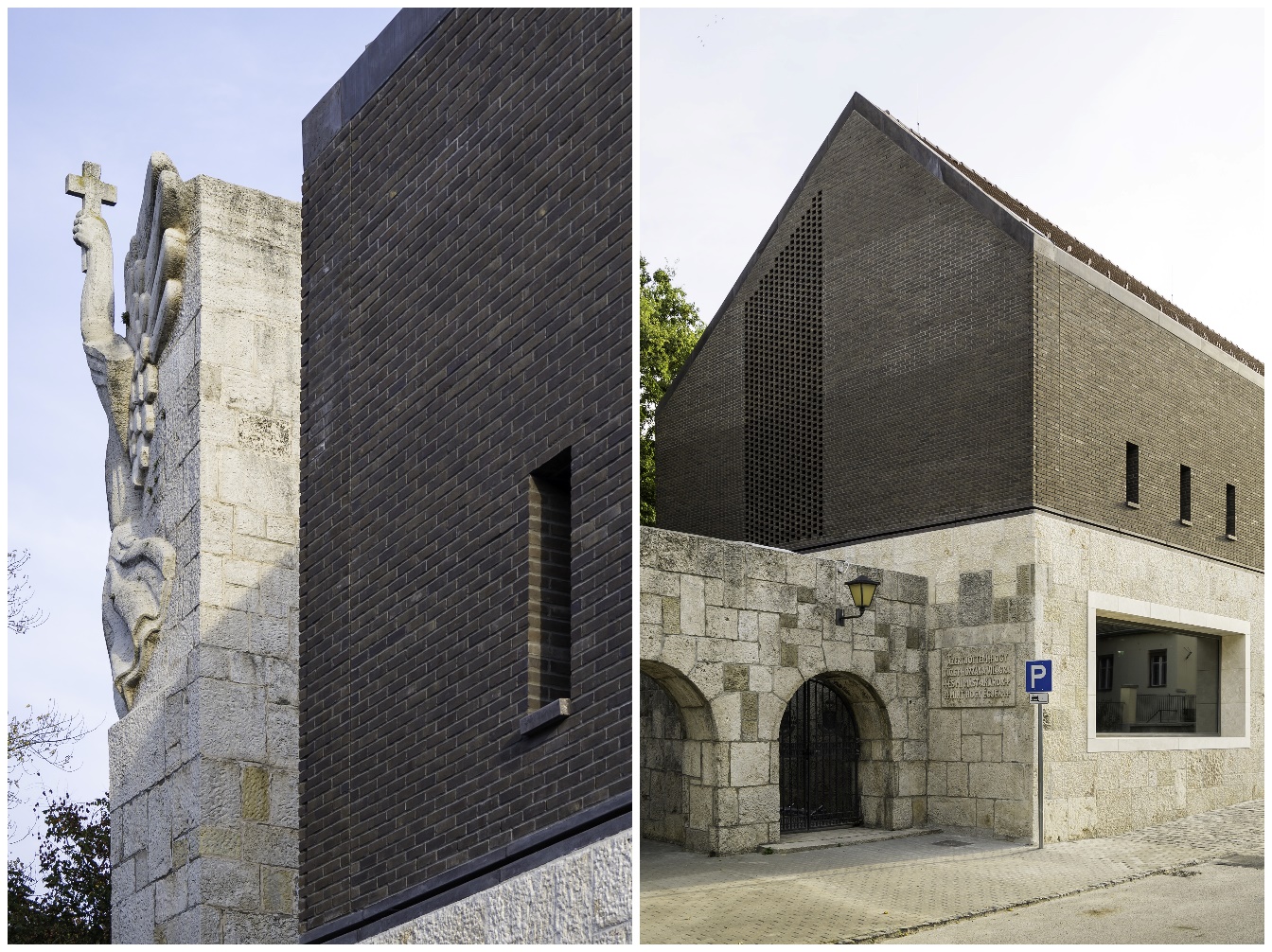 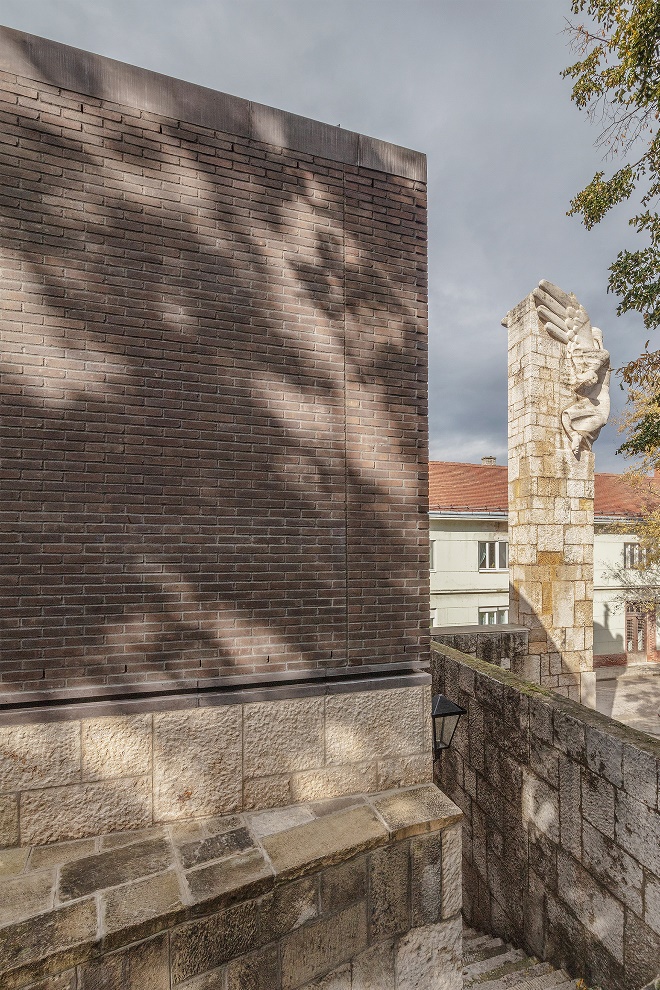 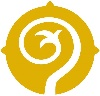 RÉSZLETEK
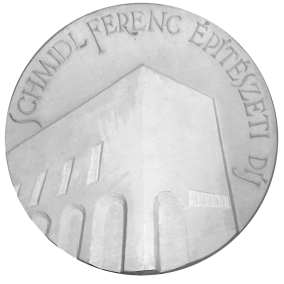 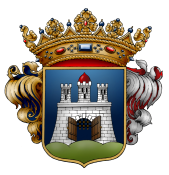 SCHMIDL  FERENC  ÉPÍTÉSZETI  DÍJ    2021.
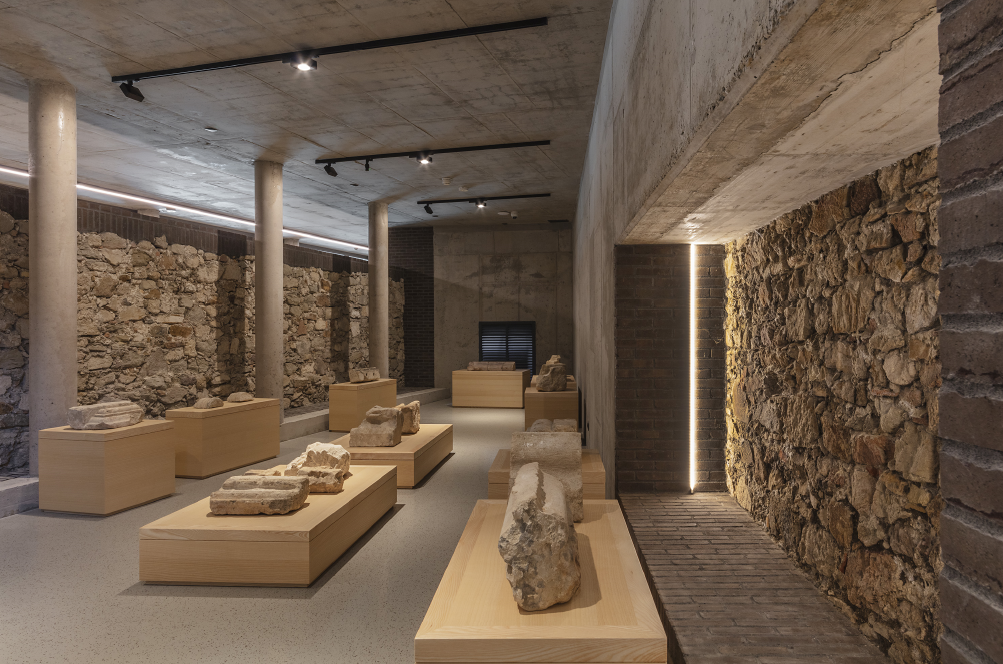 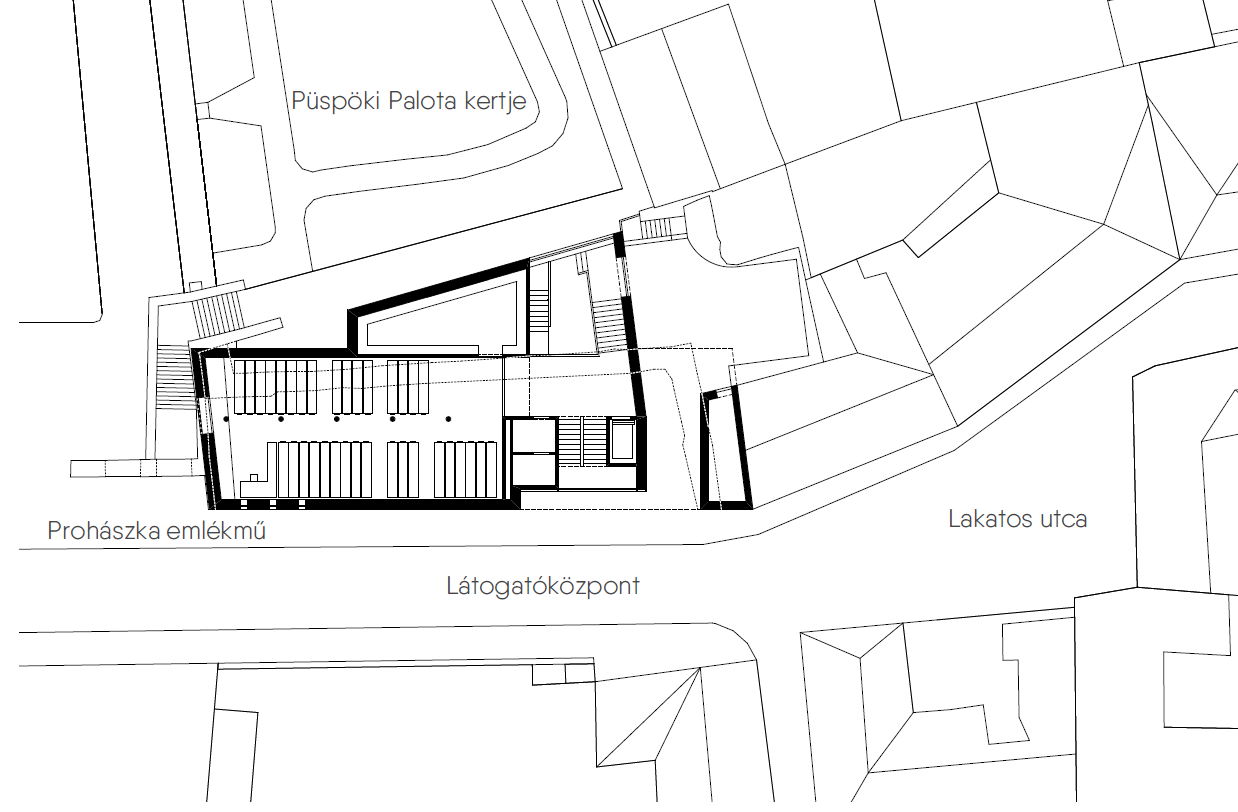 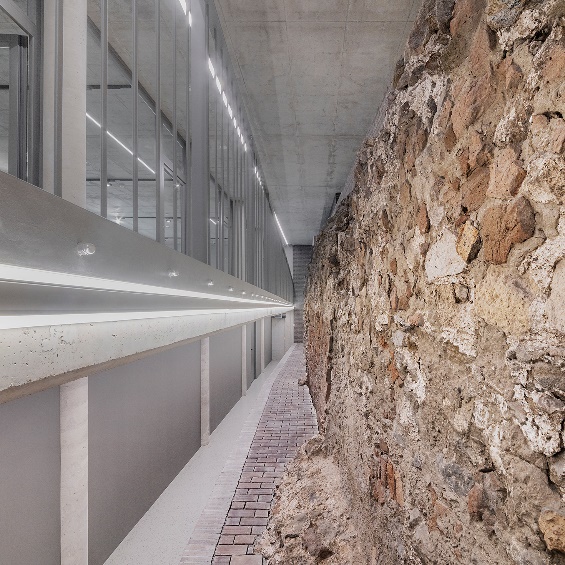 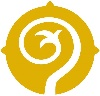 BELSŐ TEREK
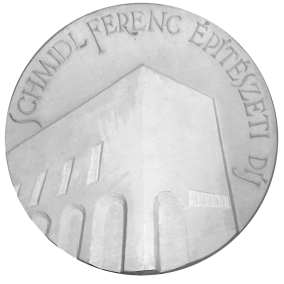 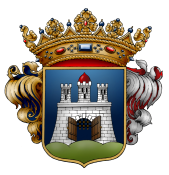 SCHMIDL  FERENC  ÉPÍTÉSZETI  DÍJ    2021.
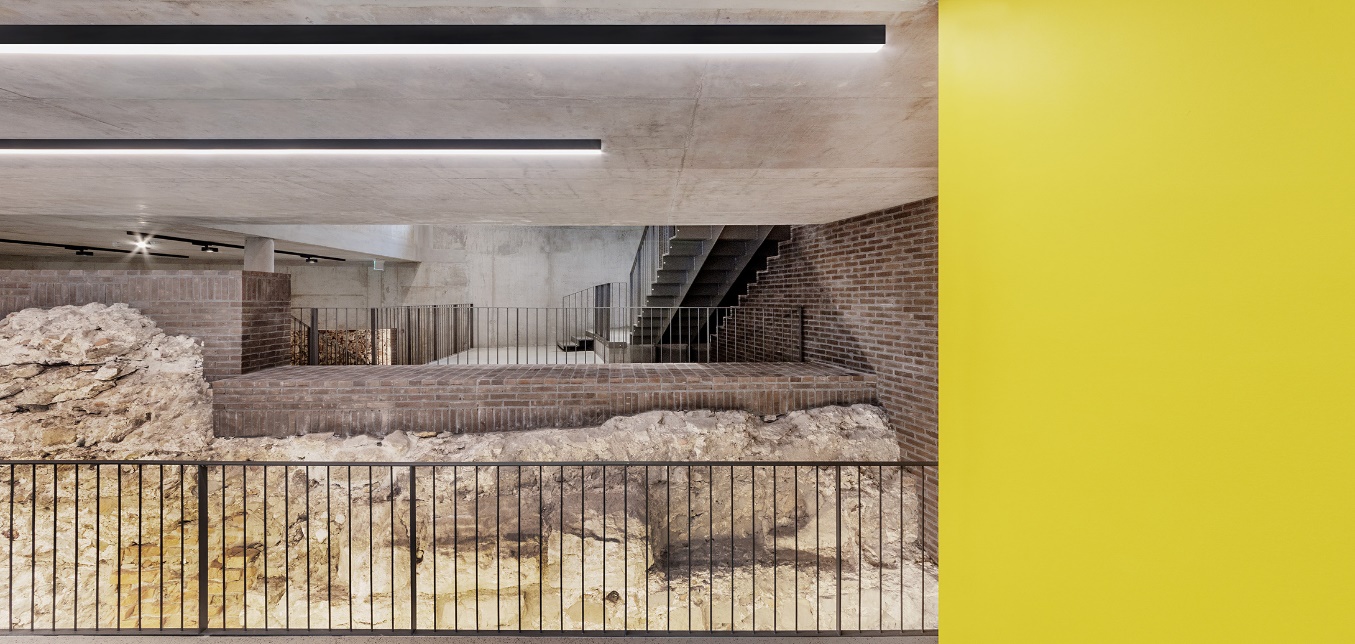 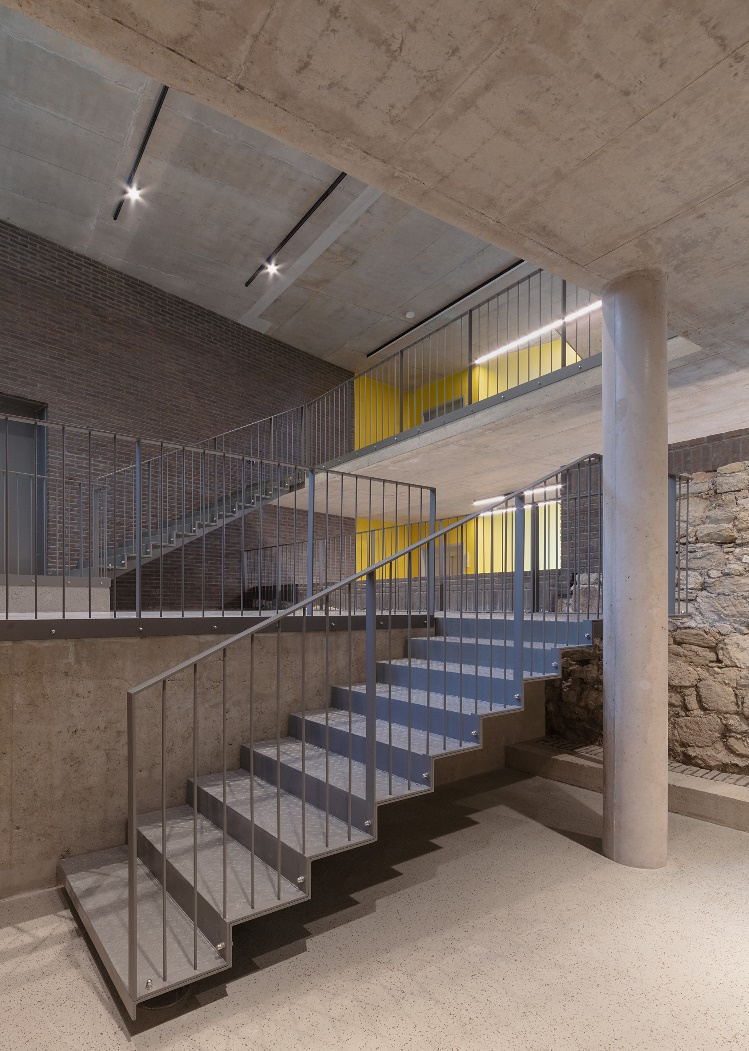 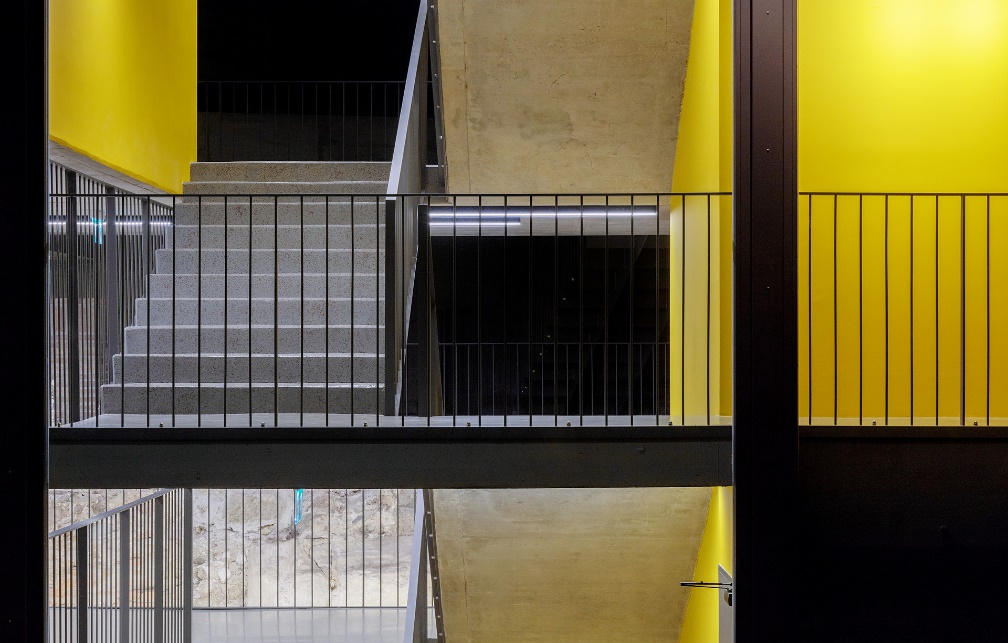 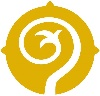 BELSŐ TEREK
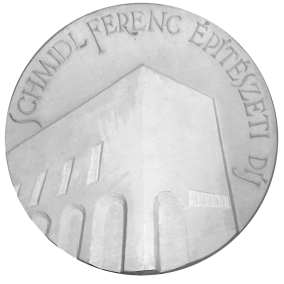 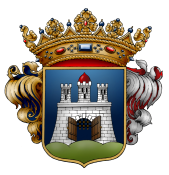 SCHMIDL  FERENC  ÉPÍTÉSZETI  DÍJ    2021.
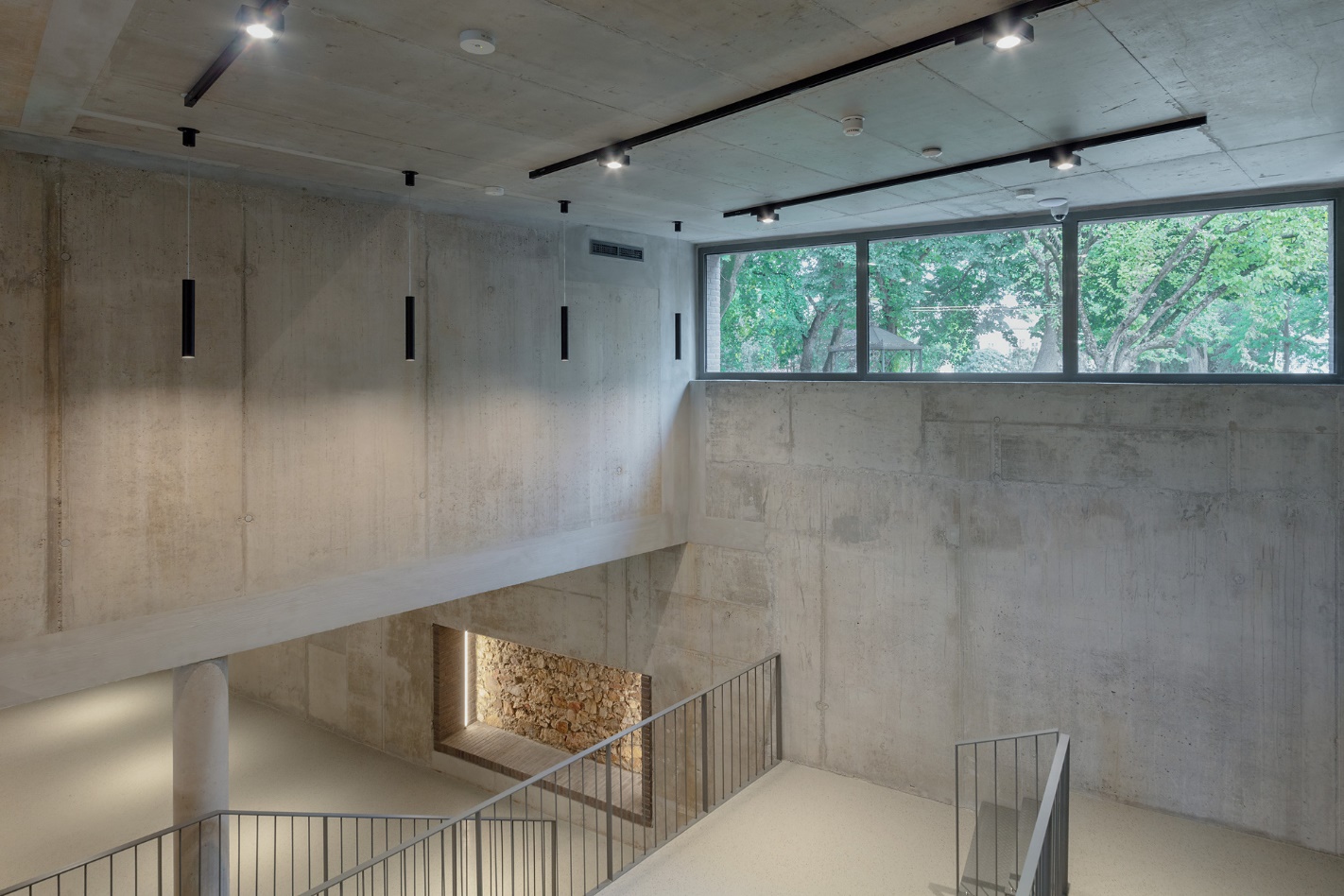 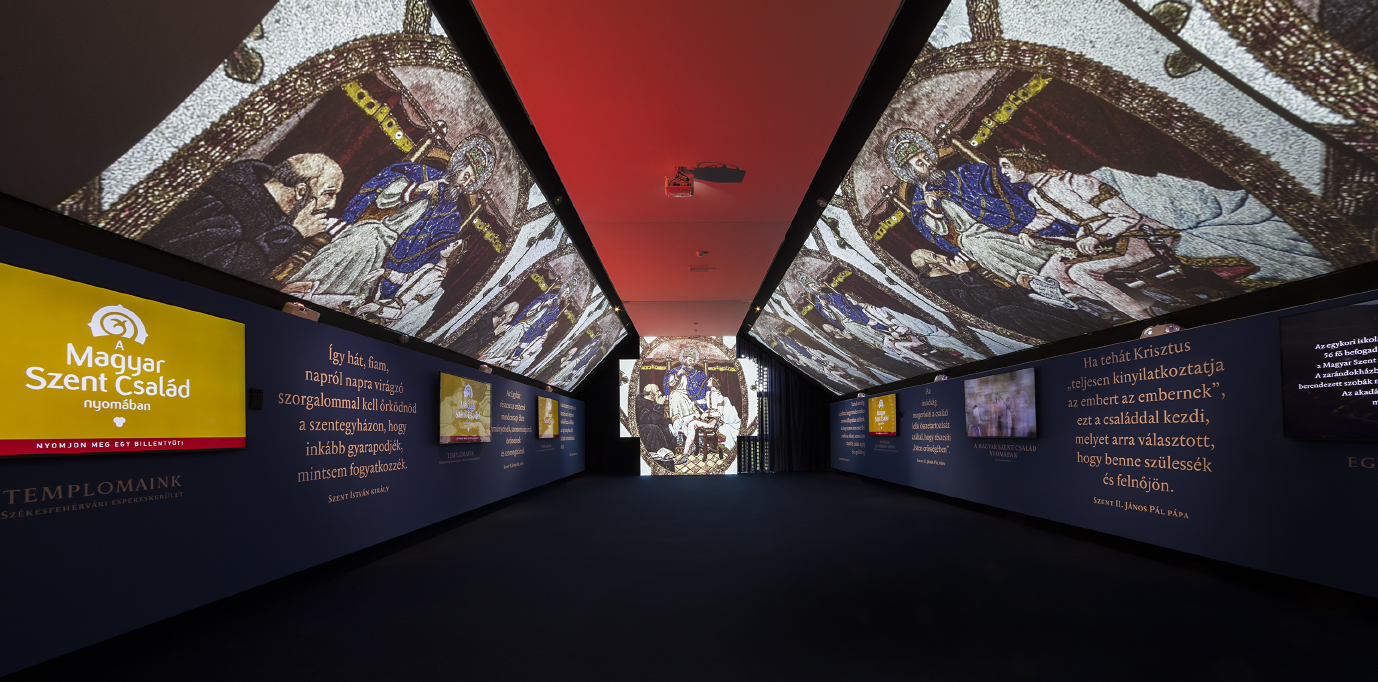 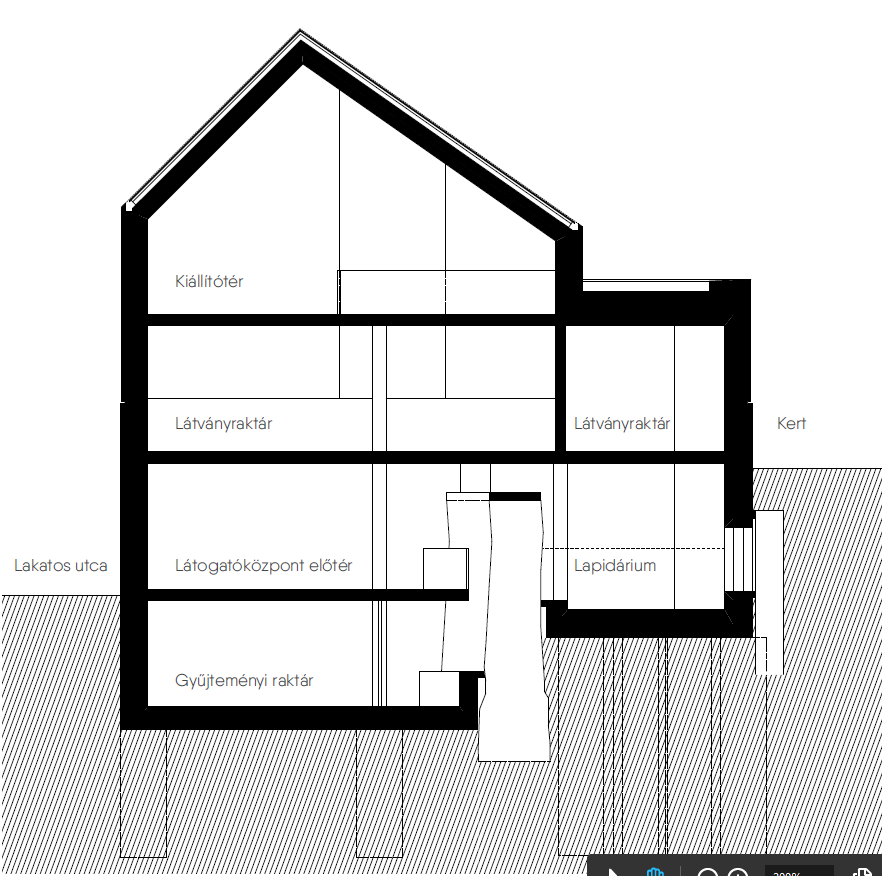 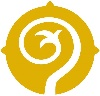 BELSŐ TEREK
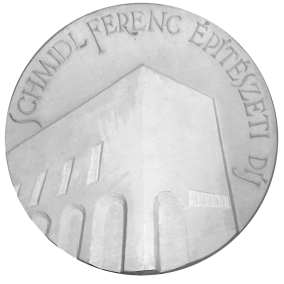 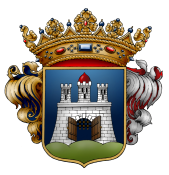 SCHMIDL  FERENC  ÉPÍTÉSZETI  DÍJ    2021.
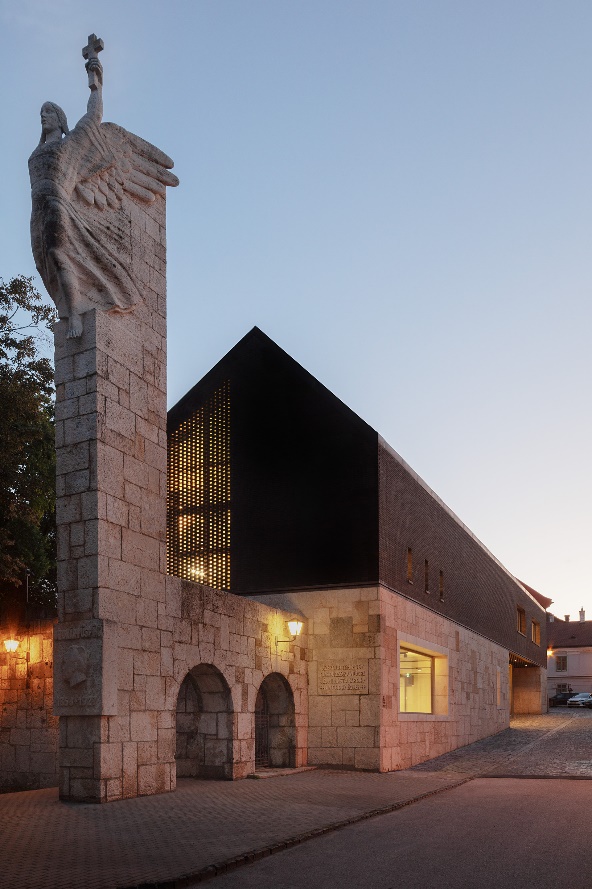 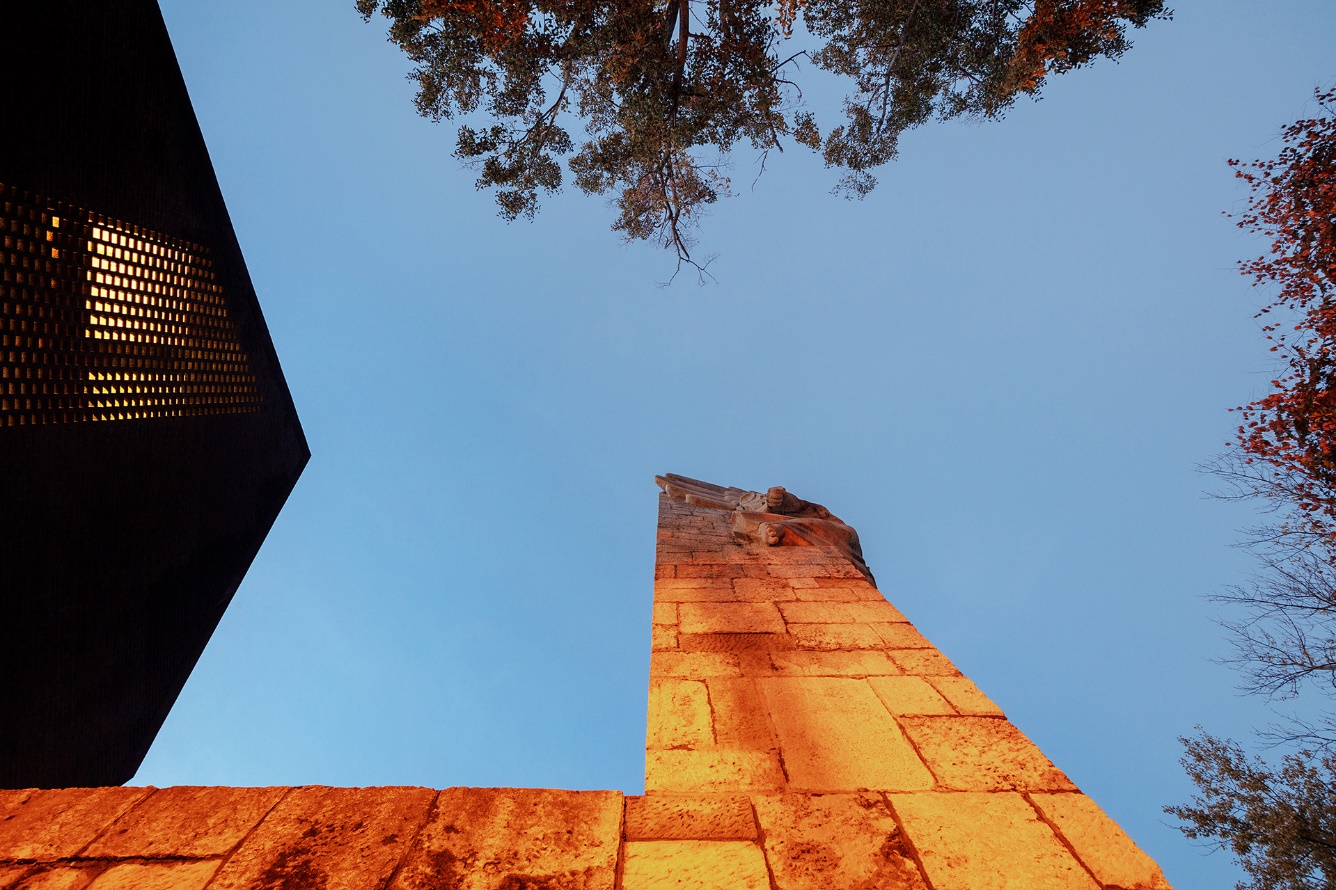 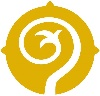 MEGVILÁGÍTÁS
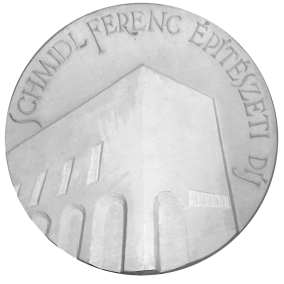 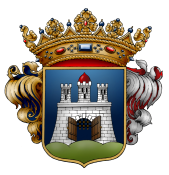 SCHMIDL  FERENC  ÉPÍTÉSZETI  DÍJ    2021.
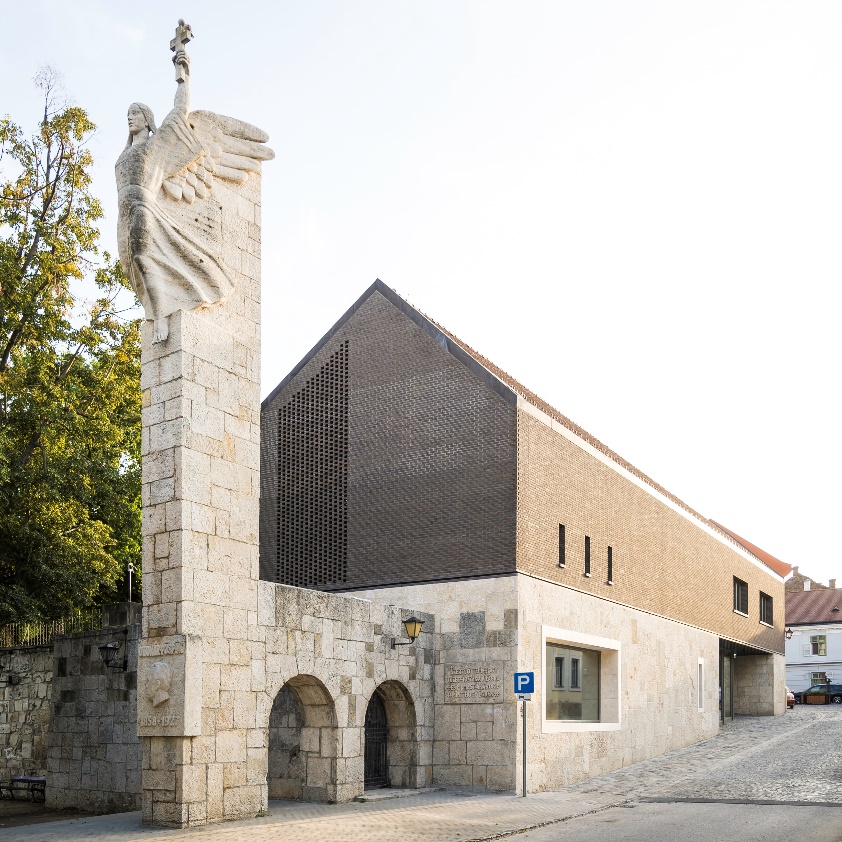 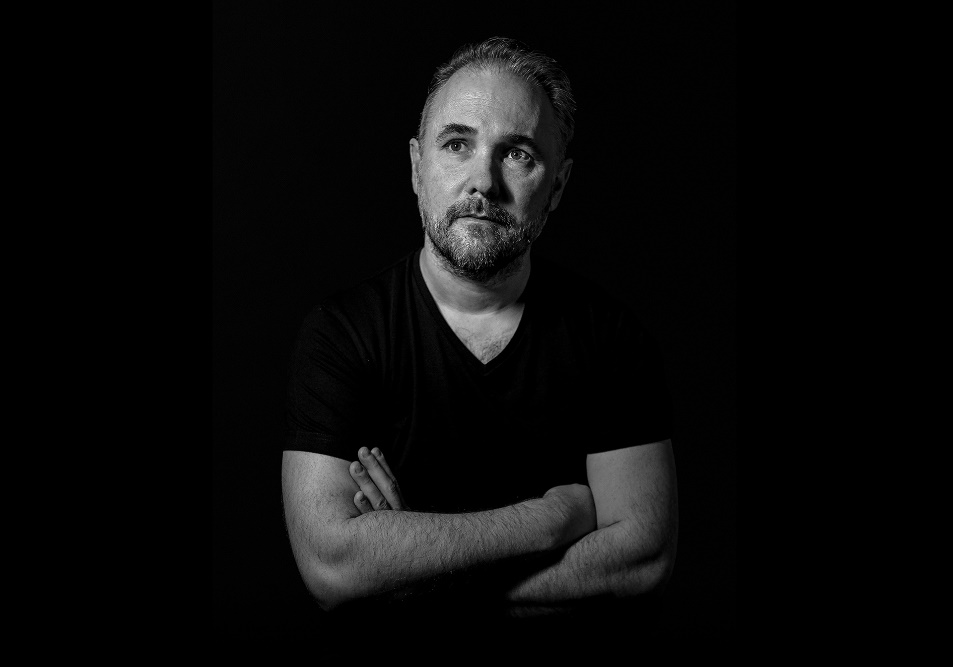 SZÉKESFEHÉRVÁRI EGYHÁZMEGYEI 
LÁTOGATÓKÖZPONT
tervező: Gutowski Róbert
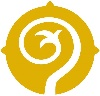